OTROŠKI PEVSKI ZBOR
NAVODILA ZA PETJE SKLADBE
DRAGE PEVKE IN PEVCI! 

PRED VAMI JE NEKAJ NAVODIL ZA PETJE SKLADBIC:
SLEDI ZVOČNIH POSNETKOM – KLIKNI NA ZVOČNIK
SKLADBO SE NAUČI PO DELIH
VSAK DEL PONOVI TRIKRAT
DELE NATO ZDRUŽI
NAUČI SE BESEDILO NA PAMET

ŽELIM VAM USPEŠNO DELO IN VELIKO UŽITKOV OB PETJU SKLADBIC! 

NINA
DEDEK NAŠ
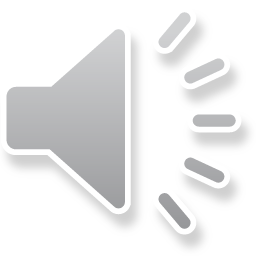 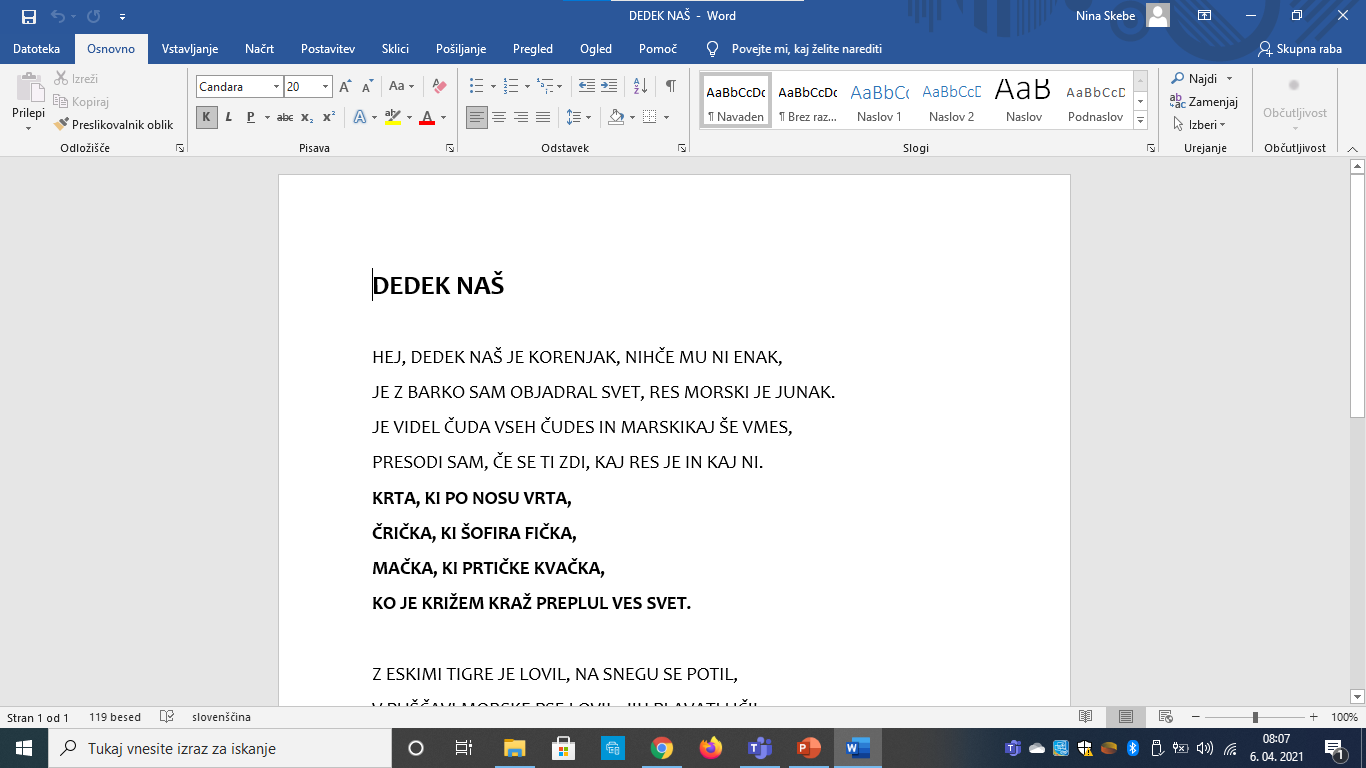 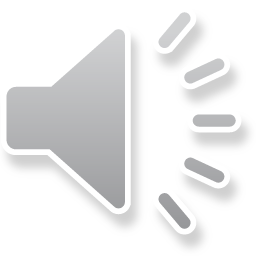 ZDRUŽI OBA DELA.
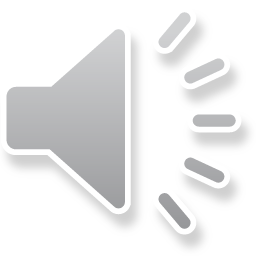 DEDEK NAŠ
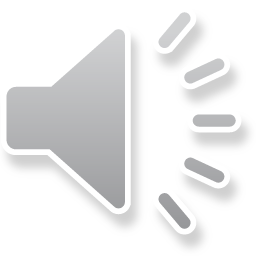 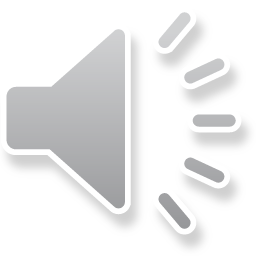 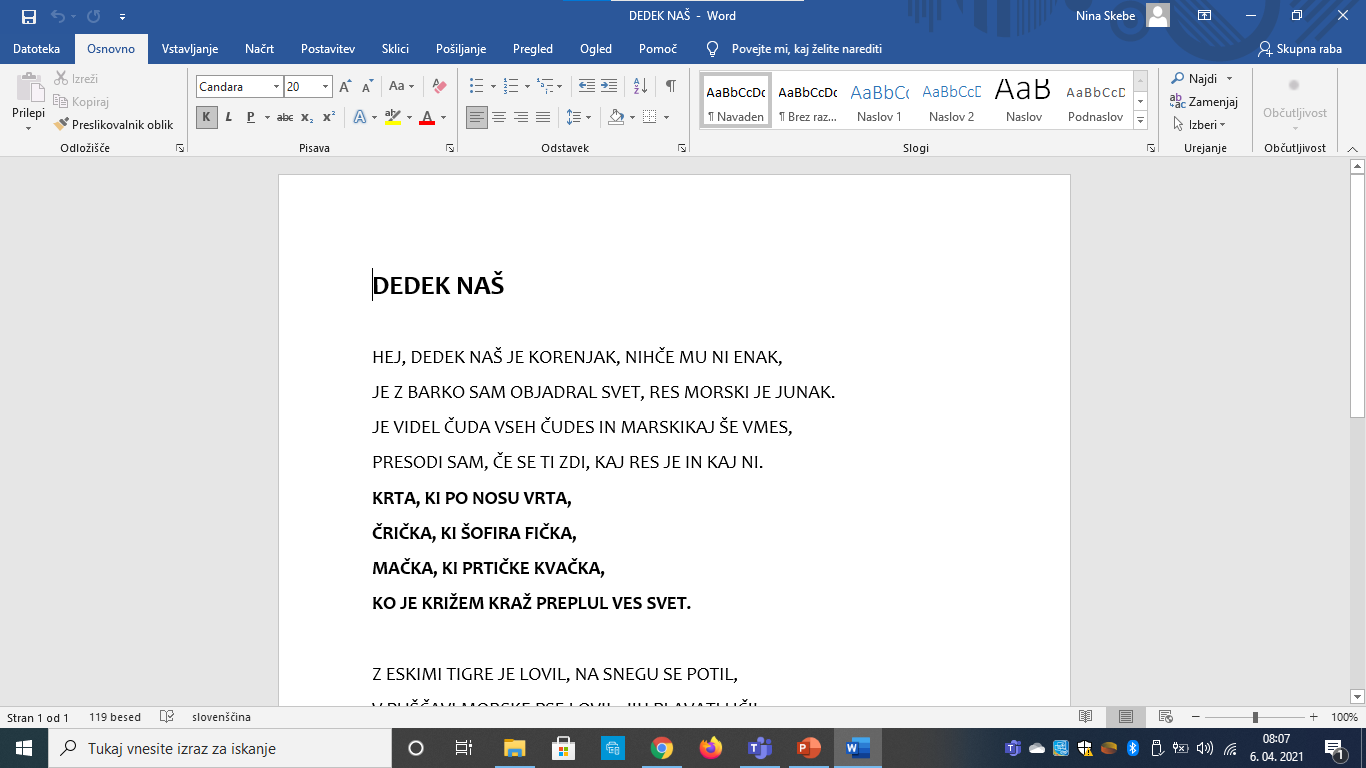 ZDRUŽI OBA DELA.
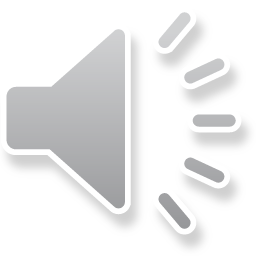 DEDEK NAŠ
OB POSNETKU ZAPOJ CELO KITICO.
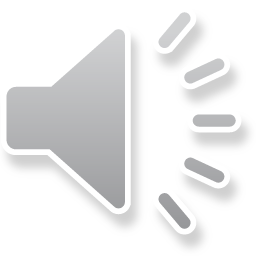 PAPAGAJ
ZA KONEC ZAPOJ ŠE SVOJO NAJLJUBŠO PESEM
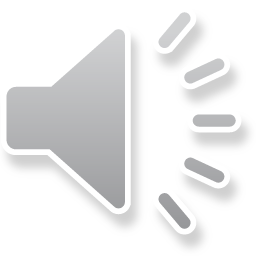